Icons of Russia.
Kremlin
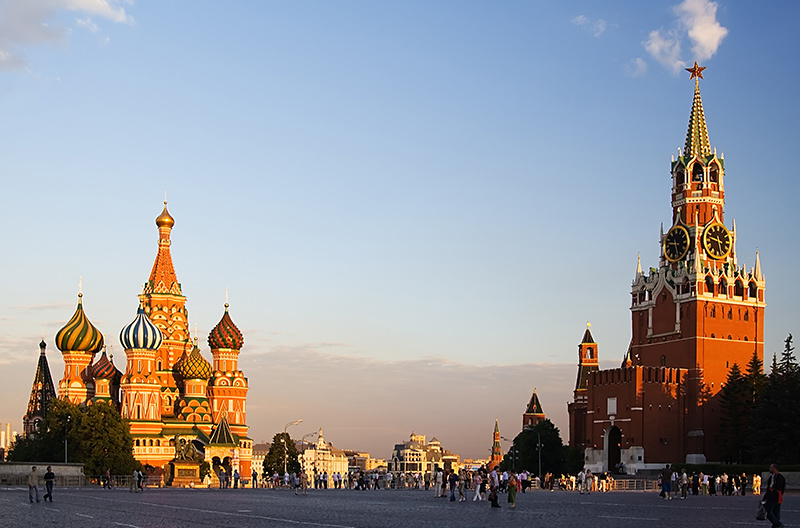 It’s the heart of Moscow, our capital city. It was built in 15-16 centuries. The main Kremlin Tower, the Spasskaya Tower, has become a symbol of Russia.
Moscow University
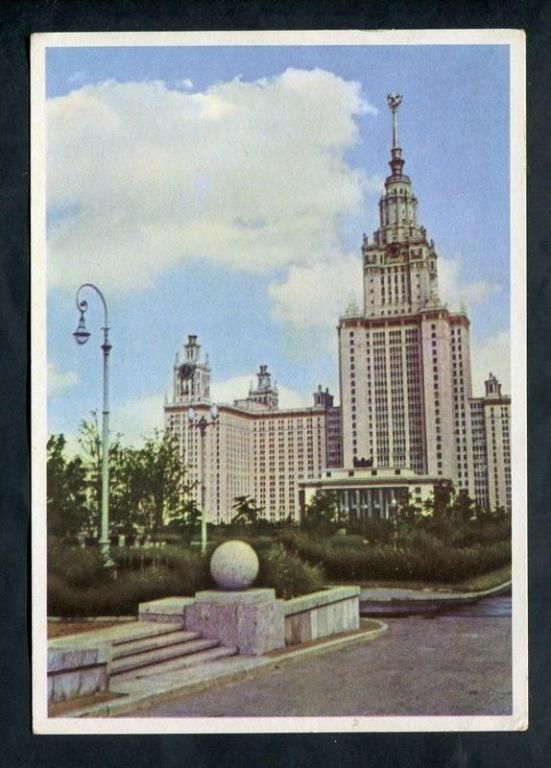 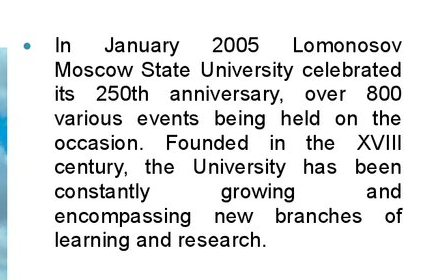 Rostov-Weilikij
Matryoshka
*Matryoshka - Russian wooden toy in the form of a painted doll, inside of which are similar to her dolls smaller. Number of nested dolls usually 3 or more.
Brown bear
Historical information
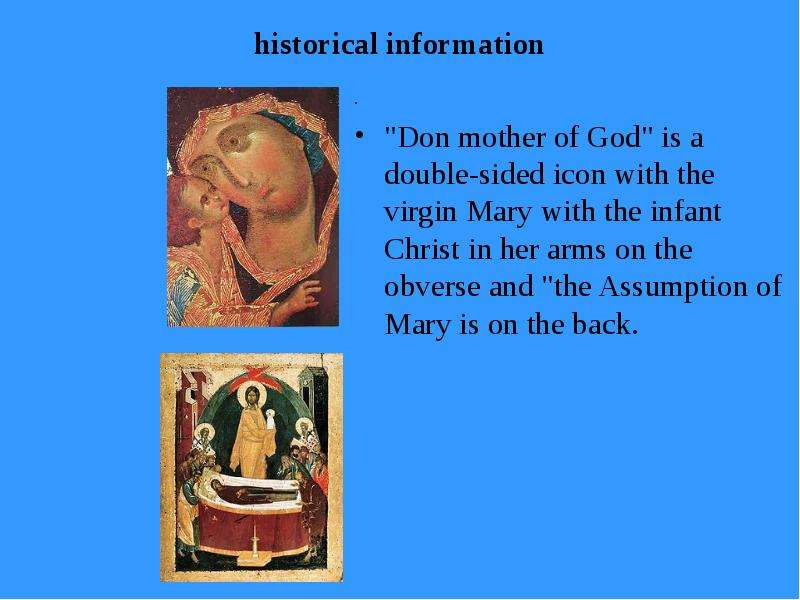 Symbols
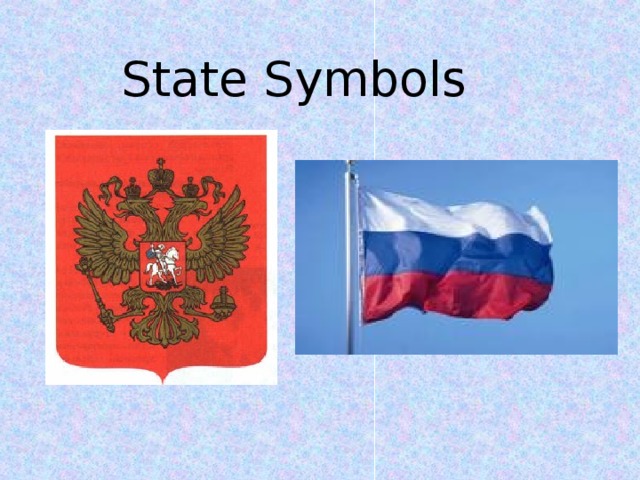